*El cielo es azul*La línea recta es la distancia más corta entre dos puntos*Todos los cuerpos son extensos*Todos los cuerpos son pesados*7+5=12* Es padre de algún hijo* Es padre de 3 hijos
SITUA CADA EXPRESIÓN EN LA Estética, analítica o dialéctica trascendental
Entendimiento
Sensibilidad
Razón
Acto: Intuiciones sensibles, puras y sintéticas. 	
Acto: El enlace de juicios del entendimiento, unos con otros, forma silogismos. 	
Acto: Pensar los objetos del dato empírico por la sensibilidad. 	
Estudia las ideas trascendentales	
Estudia las condiciones sensibles del conocimiento (espacio y tiempo). 	
Estudia los juicios y conceptos del entendimiento: Empíricos y puros.
FORMAS A PRIORI DE LA SENSIBILIDAD
FORMAS A PRIORI DE LA SENSIBILIDAD
FORMAS:
FORMAS A PRIORI DE LA SENSIBILIDAD
FORMAS: Que el espacio y el tiempo son formas significa que no son impresiones sensibles particulares (colores, sonidos, etc.), sino la forma o el modo como percibimos todas las impresiones particulares: los colores, los sonidos, etc., son percibidos en el espacio y en el tiempo.
FORMAS A PRIORI DE LA SENSIBILIDAD
A PRIORI:
FORMAS A PRIORI DE LA SENSIBILIDAD
A PRIORI: significa para Kant aquello que no procede de la experiencia: el espacio y el tiempo no proceden dela experiencia, sino que la preceden, como condiciones para que esta sea posible.
FORMAS A PRIORI DE LA SENSIBILIDAD
DE LA SENSIBILIDAD:
FORMAS A PRIORI DE LA SENSIBILIDAD
DE LA SENSIBILIDAD: Es decir, del conocimiento sensible. Kant distingue entre:· Sensibilidad externa Está sometida a ambas formas de espacio y tiempo (colores, sonidos, etc., se perciben en el espacio y en el tiempo).· Sensibilidad interna Está sometida solo a la forma del tiempo (nuestras vivencias, imaginaciones, recuerdos, etc., se suceden unas a otras en eltiempo).
FORMAS A PRIORI DE LA SENSIBILIDAD
DE LA SENSIBILIDAD: 

¿Cómo llamaba Hume a la “sensibilidad externa e interna”?
INTUICIONES PURAS
INTUICIONES:
INTUICIONES PURAS
INTUICIONES: no son conceptos del entendimiento
¿por qué dice Kant que el tiempo y el espacio son a priori?
PURAS
¿por qué dice Kant que el tiempo y el espacio son a priori?
PURAS: vacío de contenido empírico.
¿Por qué el tiempo y el espacio son formas a priori de la sensibilidad?
1) No percibimos el espacio como si fuera cualquier otro objeto
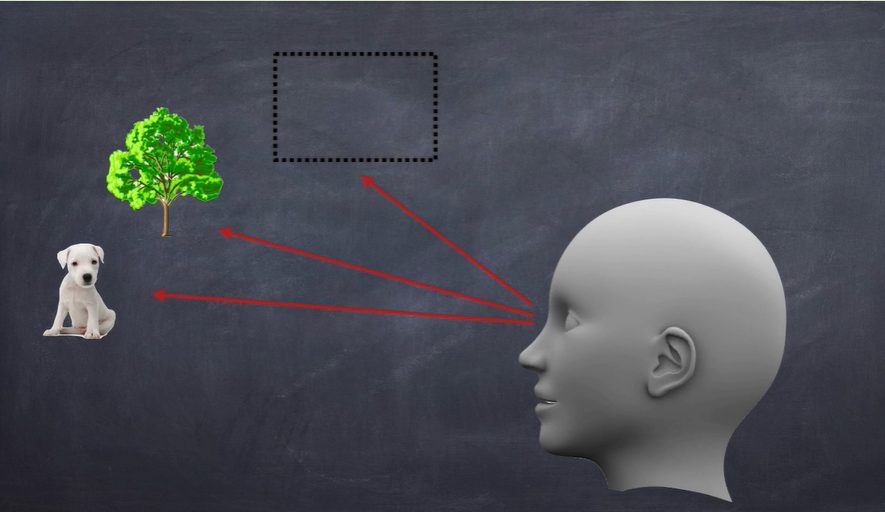 ¿Por qué el tiempo y el espacio son formas a priori de la sensibilidad?
1) … sino que percibimos las cosas en el espacio
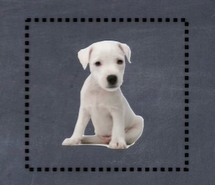 ¿Por qué el tiempo y el espacio son formas a priori de la sensibilidad?
1) En otras palabras: podemos percibir espacio sin objetos pero no objetos sin espacio. El espacio es necesario para poder ubicar los objetos
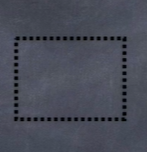 2) Puedo dividir / aumentar infinitamente el espacio y seguirá siendo espacio. Esto no ocurre con los objetos que percibimos
RESPONDE:
Pon un ejemplo de intuición empírica
Pon un ejemplo de intuición pura
¿Es lo mismo intuición pura que intuición empírica?
Define: “formas a priori de la sensibilidad”
¿Qué razones da Kant para afirmar que el tiempo y el espacio son formas a priori de la sensibilidad?
ESPACIO Y TIEMPO POSIBILITAN JUICIOS SINTÉTICOS A PRIORI EN MATEMÁTICAS
ANALÍTICA TRASCENDENTAL: Entendimiento
ANALÍTICA TRASCENDENTAL: Entendimiento
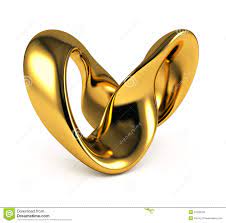 ANALÍTICA TRASCENDENTAL: Entendimiento
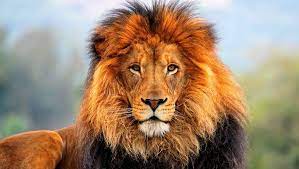 ANALÍTICA TRASCENDENTAL: Entendimiento
Percibir no es conocer
ANALÍTICA TRASCENDENTAL: Entendimiento
Percibir no es conocer

Conocer implica conceptualizar
ANALÍTICA TRASCENDENTAL: Entendimiento
Percibir no es conocer
Conocer implica conceptualizar
Es necesario utilizar el entendimiento
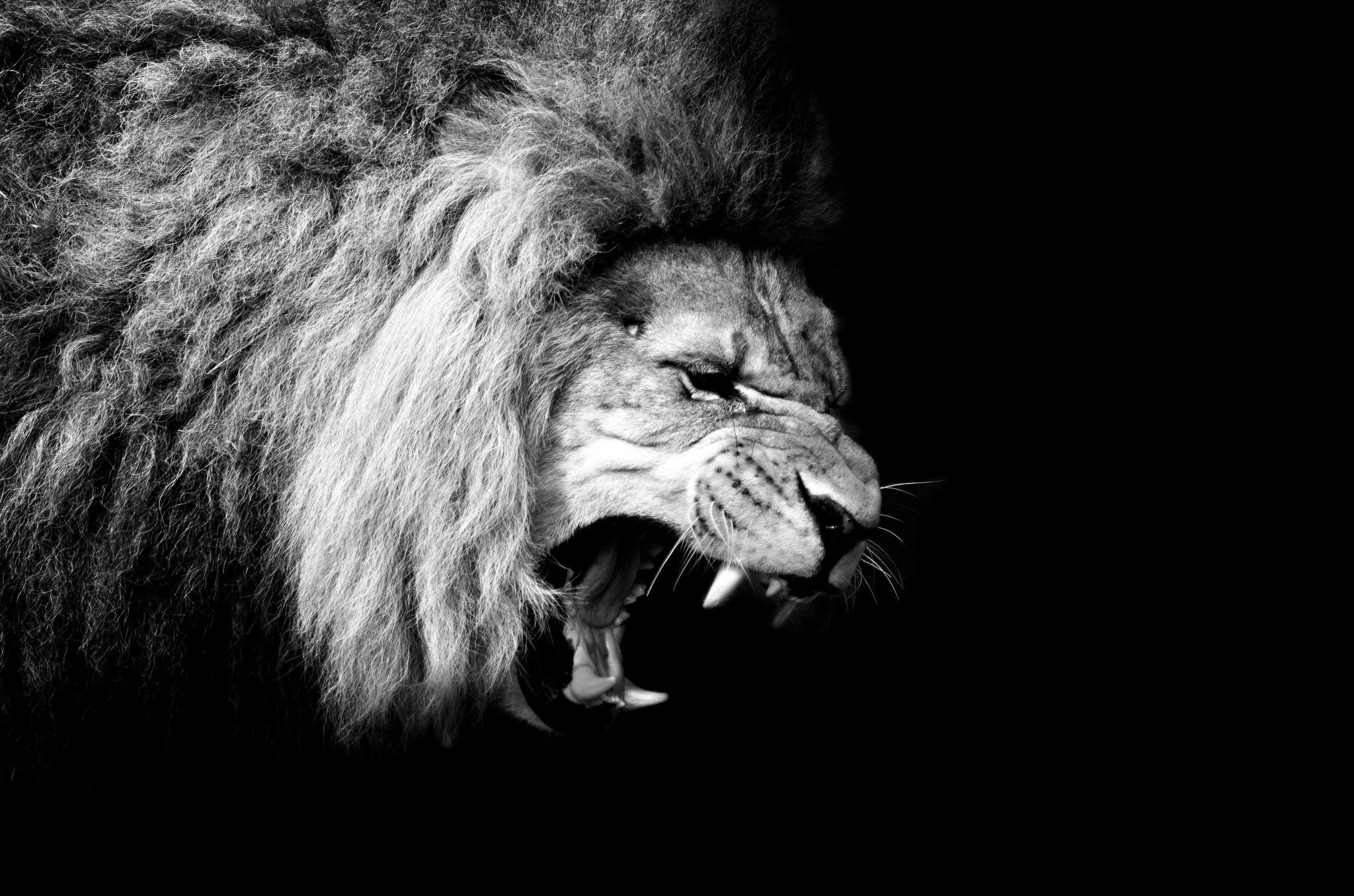 ANALÍTICA TRASCENDENTAL: Entendimiento
Conocer implica conceptualizar
Conceptualizar implica hacer juicos:
Esto es un león
El león es manso
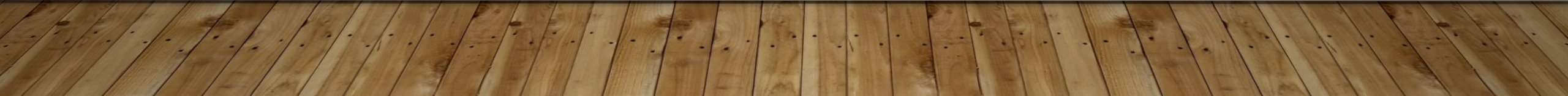 Analítica trascendental: entendimiento
SENSIBILIDAD => intuiciones puras / intuiciones
Analítica trascendental: entendimiento
SENSIBILIDAD => intuiciones puras / intuiciones

ENTENDIMIENTO => Conceptos puros / empíricos
Analítica trascendental: entendimiento
CONCEPTOS EMPÍRICOS: provienen de la experiencia
Analítica trascendental: entendimiento
CONCEPTOS EMPÍRICOS: provienen de la experiencia

CONCEPTOS PUROS: son a priori
Analítica trascendental: entendimiento
CONCEPTOS EMPÍRICOS: provienen de la experiencia

CONCEPTOS PUROS: son a priori
Analítica trascendental: entendimiento
CONCEPTOS PUROS O CATEGORÍAS
. Las categorías son creaciones espontáneas del entendimiento que sirven para agrupar y estructurar (conceptualizar, dar forma) las intuiciones de la sensibilidad (materia).
Analítica trascendental: entendimiento
ACTIVIDAD: ESCRIBE Las categorías que recuerdes de Aristóteles
Analítica trascendental: entendimiento
KANT va a deducir las categorías de la lógica
Analítica trascendental: entendimiento
KANT va a deducir las categorías de la lógica

Habrá tantas categorías como tipos posibles de juicos
Analítica trascendental: entendimiento
Analítica trascendental: entendimiento
Analítica trascendental: entendimiento
Analítica trascendental: entendimiento
Analítica trascendental: entendimiento
Analítica trascendental: entendimiento
Analítica trascendental: entendimiento
Analítica trascendental: entendimiento
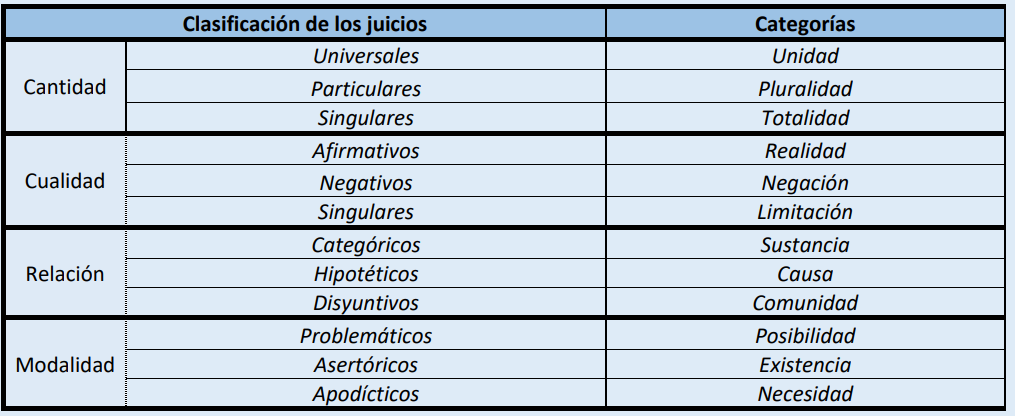 Analítica trascendental: entendimiento
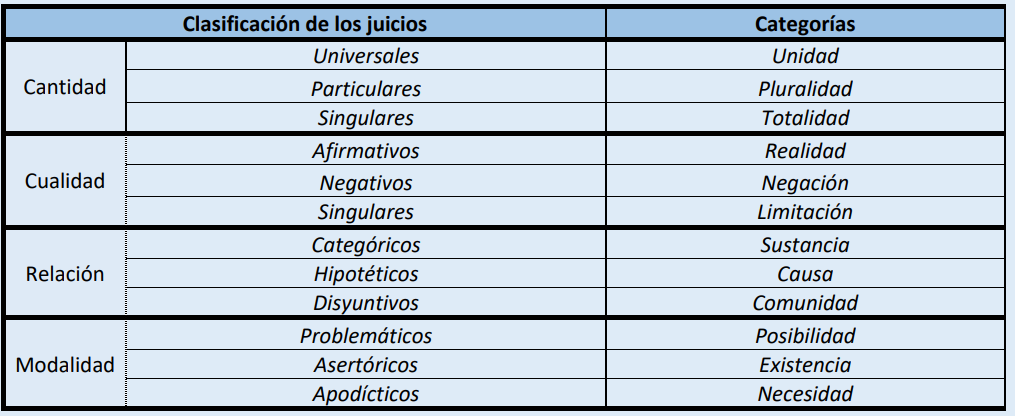 Analítica trascendental: entendimiento
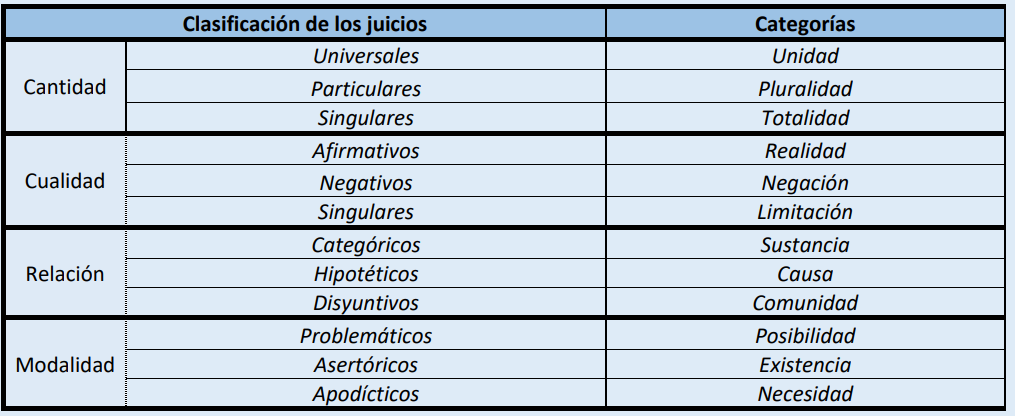 Analítica trascendental: entendimiento
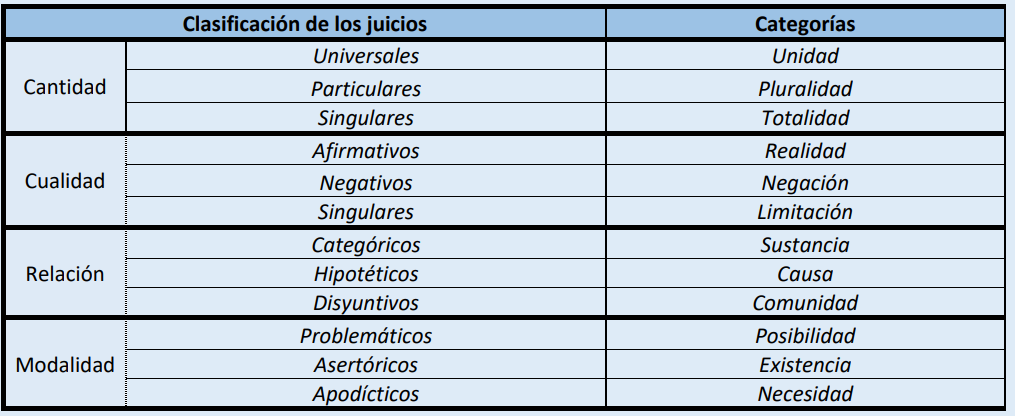 Analítica trascendental: entendimiento
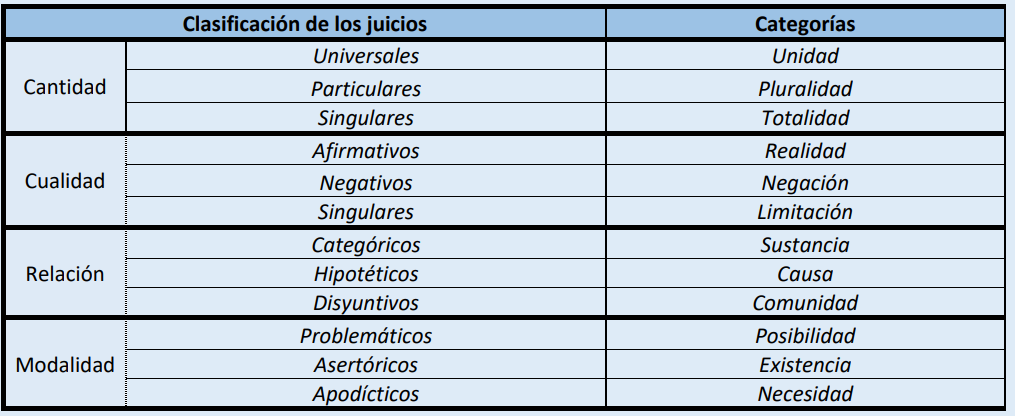 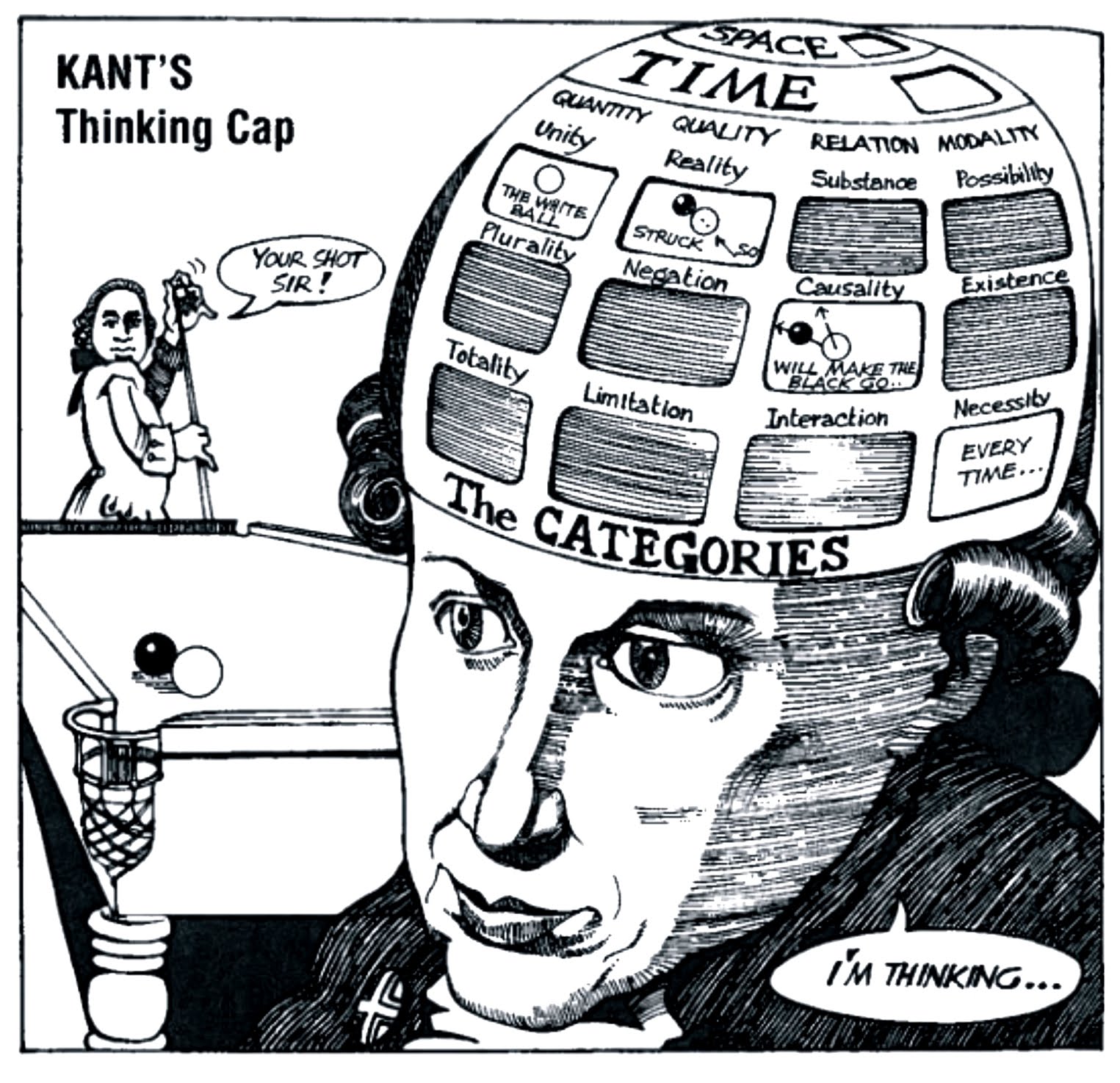 Pon ejemplos de
Juicio particular afirmativo disyuntivo asertórico
Pon ejemplos de
Juicio particular afirmativo disyuntivo asertórico
Algunos días de Febrero llueve o está medio nublado
Pon ejemplos de
Juicio particular afirmativo disyuntivo asertórico
Algunos días de Febrero llueve o está medio nublado
Juicio singular limitativo hipotético asertórico
Pon ejemplos de
Juicio particular afirmativo disyuntivo asertórico
Algunos días de Febrero llueve o está medio nublado
Juicio singular limitativo hipotético asertórico
Si el hombre que no va de azul sale a la calle se perderá por las calles
Pon ejemplos de
Juicio particular afirmativo disyuntivo asertórico
Algunos días de Febrero llueve o está medio nublado
Juicio singular limitativo hipotético asertórico
Si el hombre que no va de azul sale a la calle se perderá por las calles
Juicio  universal afirmativo categórico apodíctico
Pon ejemplos de
Juicio particular afirmativo disyuntivo asertórico
Algunos días de Febrero llueve o está medio nublado
Juicio singular limitativo hipotético asertórico
Si el hombre que no va de azul sale a la calle se perderá por las calles
Juicio  universal afirmativo categórico apodíctico
Todos los días el sol, chipirón
Pon ejemplos de
Juicio particular afirmativo disyuntivo asertórico
Algunos días de Febrero llueve o está medio nublado
Juicio singular limitativo hipotético asertórico
Si el hombre que no va de azul sale a la calle se perderá por las calles
Juicio  universal afirmativo categórico apodíctico
Todos los días el sol, chipirón
Juicio singular negativo categórico problemático
Pon ejemplos de
Juicio particular afirmativo disyuntivo asertórico
Algunos días de Febrero llueve o está medio nublado
Juicio singular limitativo hipotético asertórico
Si el hombre que no va de azul sale a la calle se perderá por las calles
Juicio  universal afirmativo categórico apodíctico
Todos los días el sol, chipirón
Juicio singular negativo categórico problemático
No es posible que Jordi Hurtado viva eternamente
Pon ejemplos de
Juicio particular afirmativo disyuntivo asertórico
Algunos días de Febrero llueve o está medio nublado
Juicio singular limitativo hipotético asertórico
Si el hombre que no va de azul sale a la calle se perderá por las calles
Juicio  universal afirmativo categórico apodíctico
Todos los días el sol, chipirón
Juicio singular negativo categórico problemático
No es posible que Jordi Hurtado viva eternamente
Juicio particular afirmativo hipotético problemático
Pon ejemplos de
Juicio particular afirmativo disyuntivo asertórico
Algunos días de Febrero llueve o está medio nublado
Juicio singular limitativo hipotético asertórico
Si el hombre que no va de azul sale a la calle se perderá por las calles
Juicio  universal afirmativo categórico apodíctico
Todos los días el sol, chipirón
Juicio singular negativo categórico problemático
No es posible que Jordi Hurtado viva eternamente
Juicio particular afirmativo hipotético problemático
Si algunos patos empiezan a hablar, es posible mezclen idiomas
FENÓMENO  / NOÚMENO
Fenómeno:


Noúmeno:
FENÓMENO  / NOÚMENO
Fenómeno: Aquello que se me manifiesta. La cosa-en-mi. La realidad que puedo conocer

Noúmeno:
FENÓMENO  / NOÚMENO
Fenómeno: Aquello que se me manifiesta. La cosa-en-mi. La realidad que puedo conocer

Noúmeno: Aquello que está más allá de la experiencia. La cosa-en-sí
¿Puedes conocer el noúmeno?
¿puedes conocer el noúmeno?
Dialéctica trascendental: la razón
Ideas Trascendentales que pretenden unificar el conocimiento bajo los principios regulativos o ideas de ALMA, MUNDO, DIOS
Dialéctica trascendental: la razón
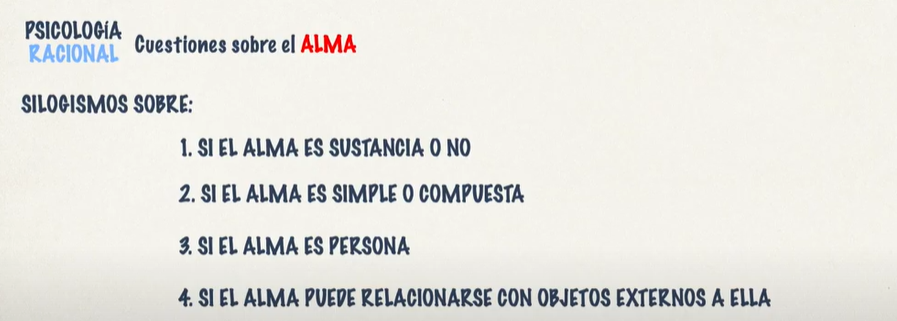 ALMA
Dialéctica trascendental: la razón
ALMA: Paralogismos
Dialéctica trascendental: la razón
MUNDO: Antinomias
Dialéctica trascendental: la razón
MUNDO: Antinomias
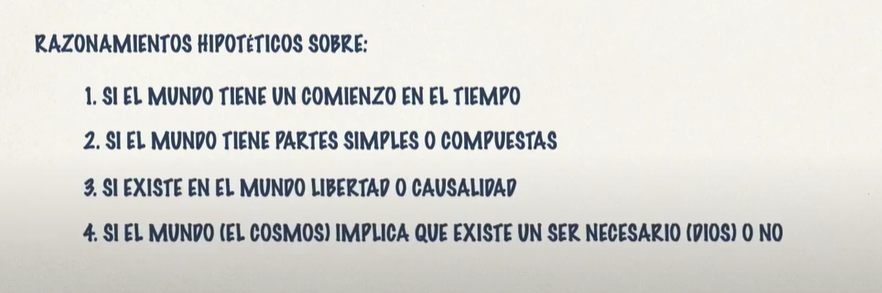 Dialéctica trascendental: la razón
DIOS: 
-Argumento ontológico
Argumento cosmológico
Argumento teleológico (físico teológico)
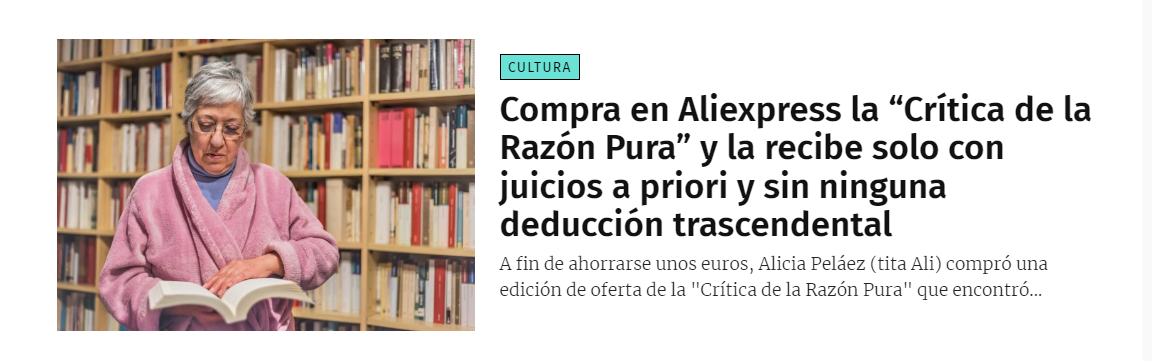 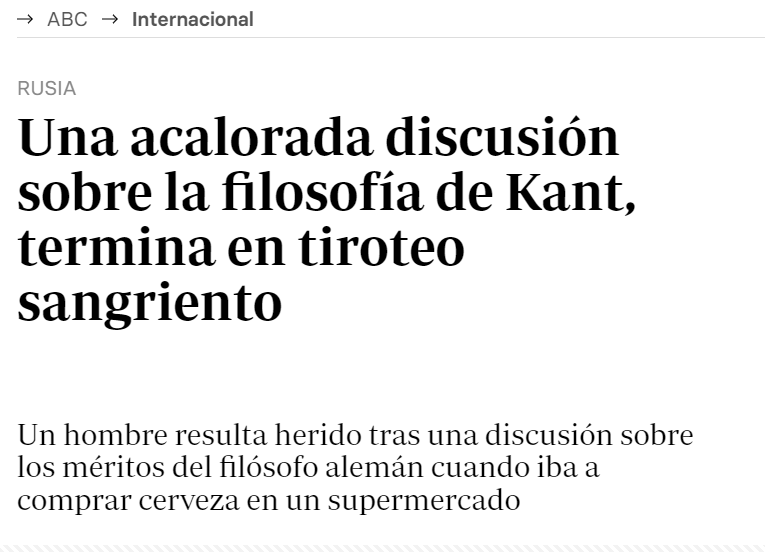 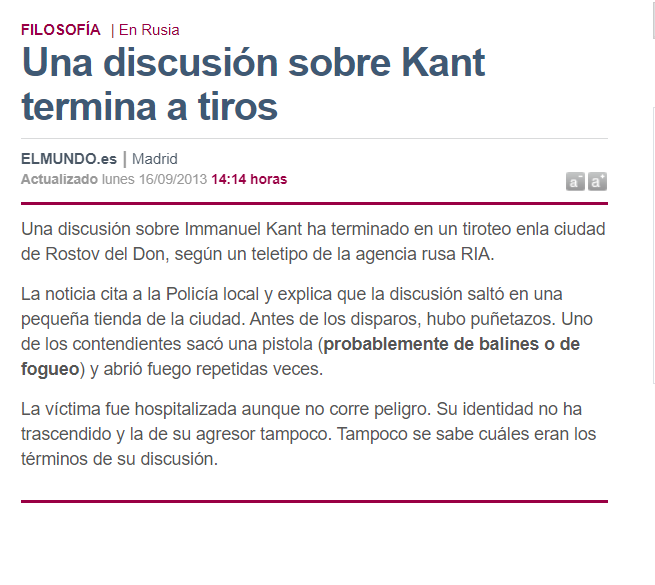